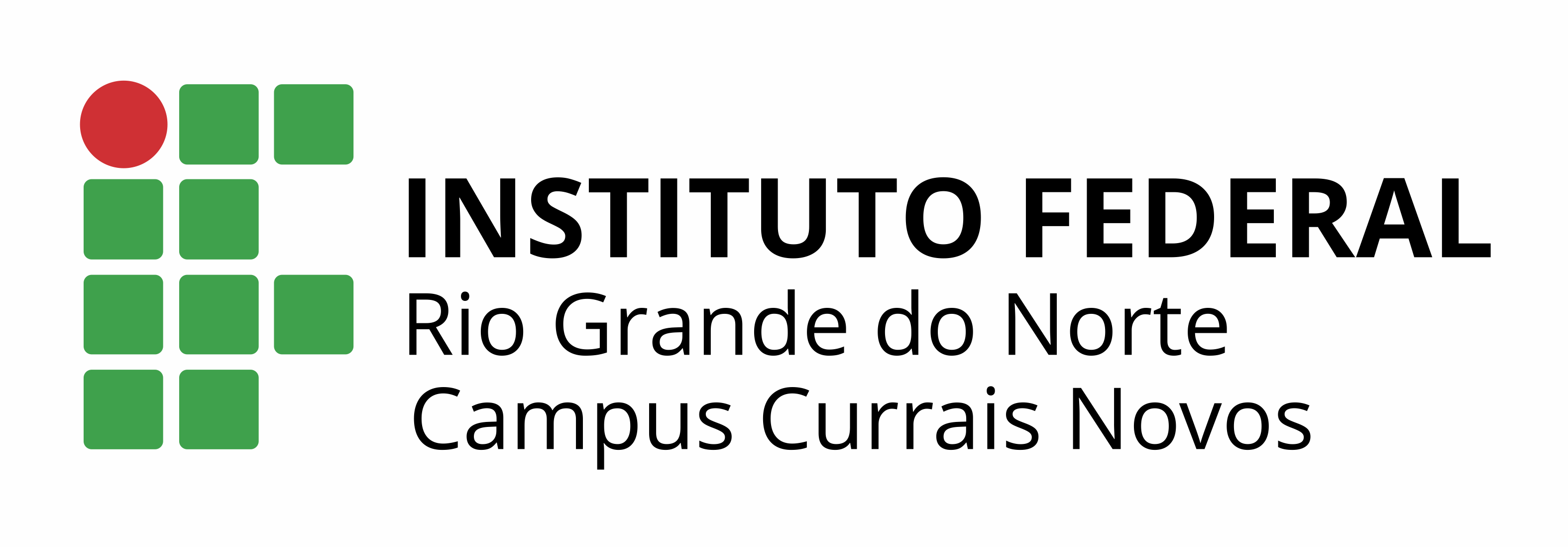 Futuro com be going to
Introdução
O Futuro em inglês não só é feito com will e shaw. O uso do verbo to be no presente (am, is, are) junto a going to tem características próprias e usos diversos. Vamos olhar a forma e alguns usos e exemplos.
2
Previsões
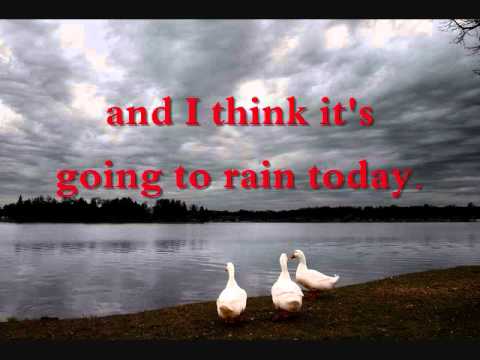 O uso de be going to também é usado para fazer previsões, mas estas previsões tem que ter alguma evidência (física, visual, etc.).
Previsões
He’s going to fall.
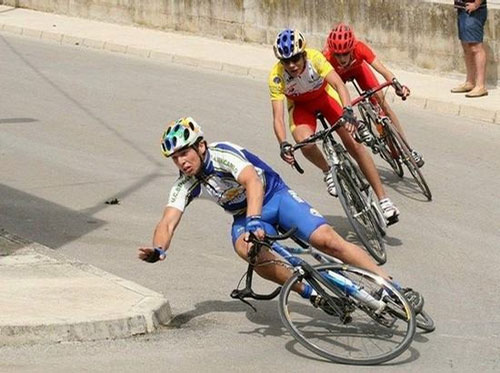 O uso de be going to também é usado para fazer previsões, mas estas previsões tem que ter alguma evidência (física, visual, etc.).
Planos pré-estabelecidos
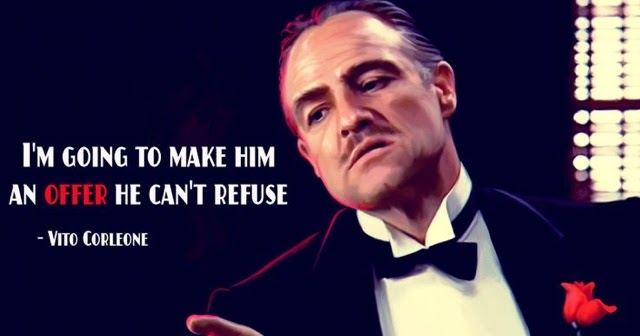 Usa-se be going to para fazer planos – atividades que já foram estabelescidos previamente.
Planos pré-estabelecidos
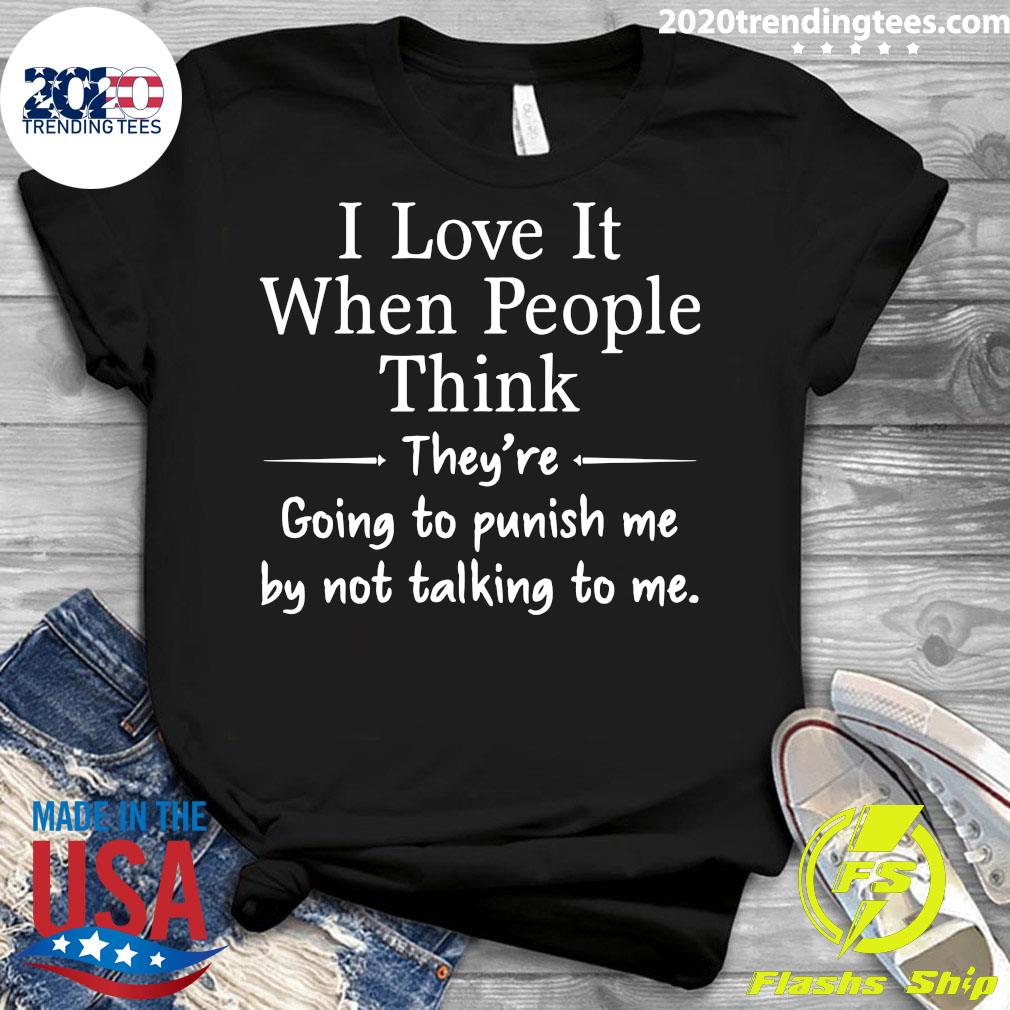 Usa-se be going to para fazer planos – atividades que já estejam “certas” de acontecer.
Planos pré-estabelecidos
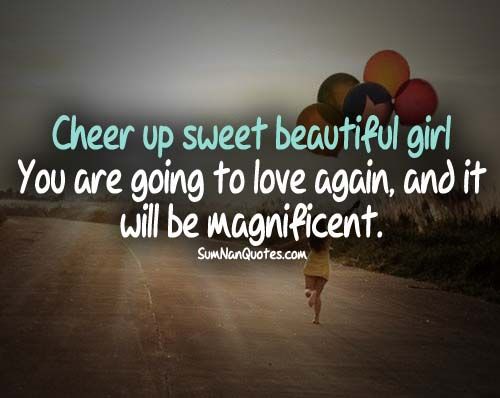 Usa-se be going to para fazer planos – atividades que já estejam “certas” de acontecer.
Planos pré-estabelecidos
They’re going to buy a house.
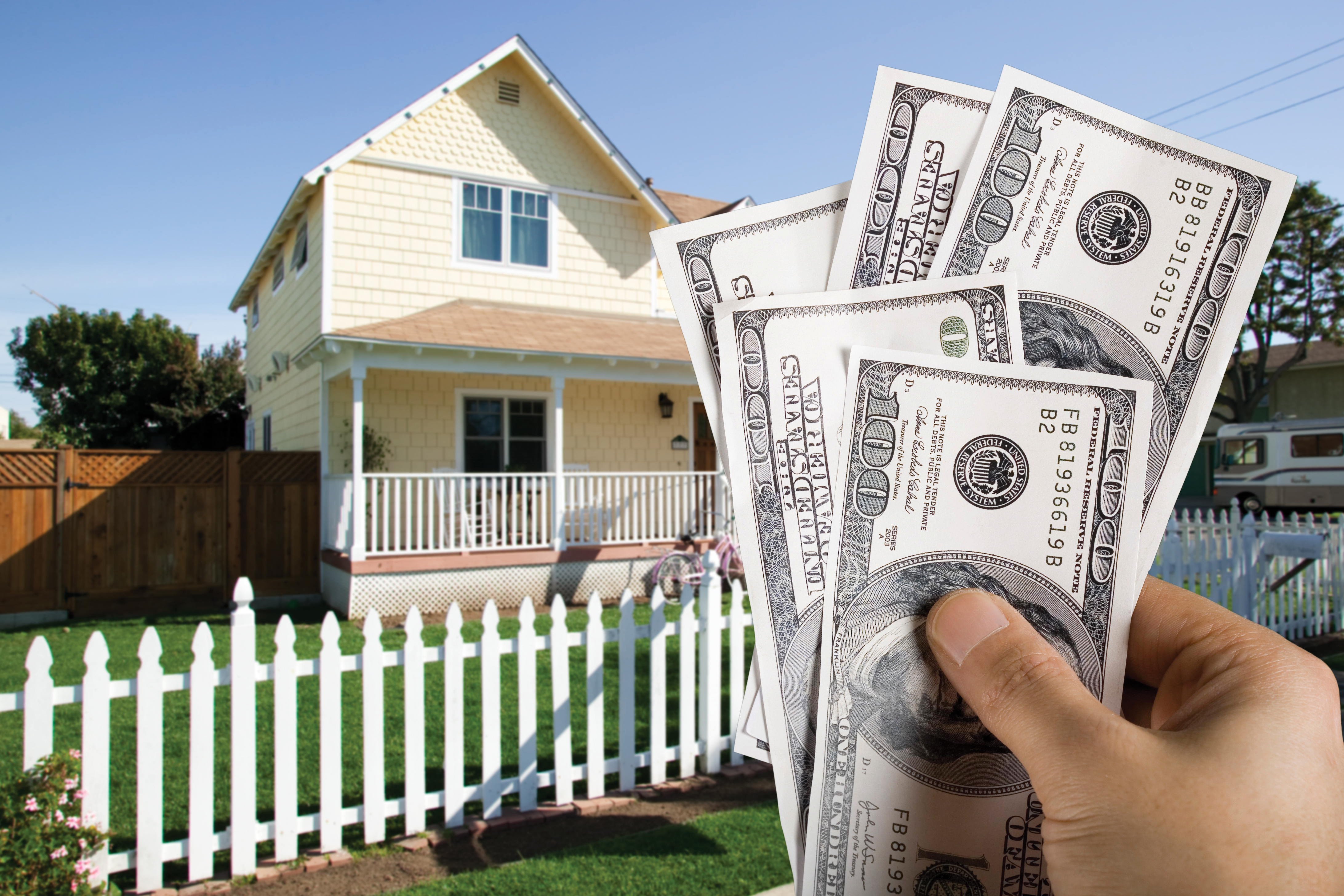 Usa-se be going to para fazer planos – atividades que já estejam “certas” de acontecer.
Planos pré-estabelecidos
Peter and Adrienne are going to live together.
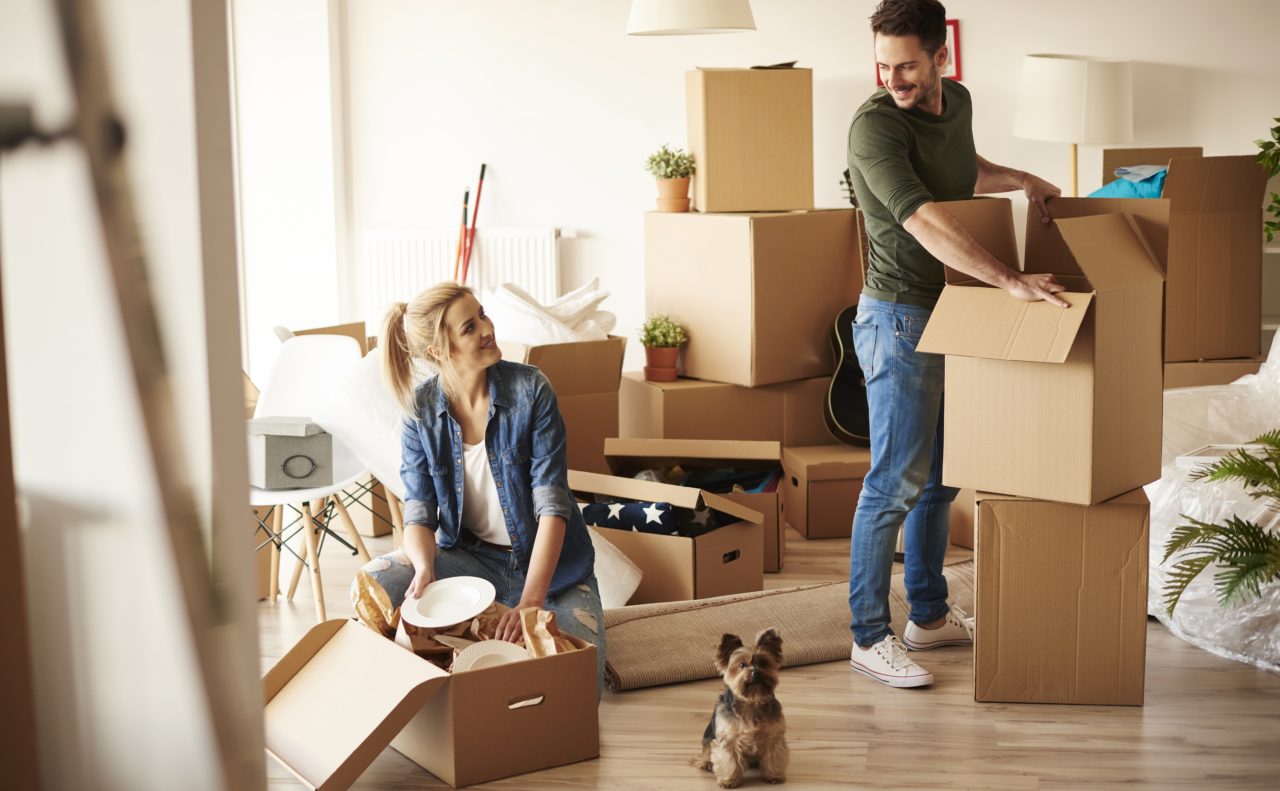 Usa-se be going to para fazer planos – atividades que já estejam “certas” de acontecer.
Planos pré-estabelecidos
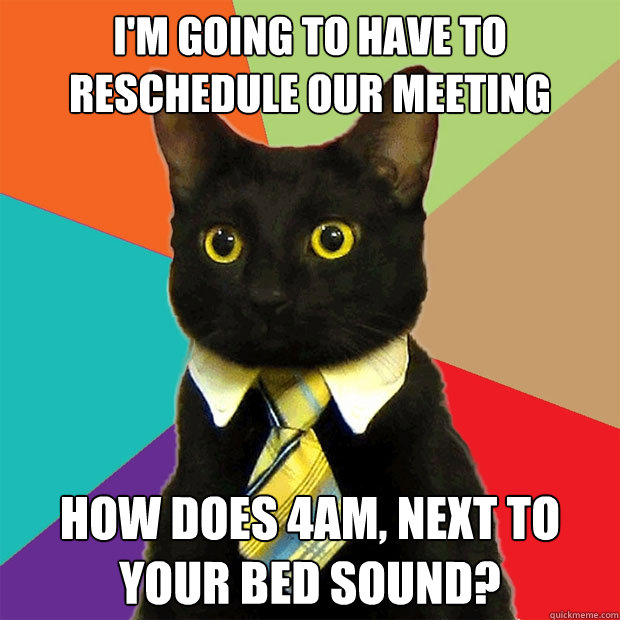 Usa-se be going to para fazer planos – atividades que já estejam “certas” de acontecer.
Abreviações
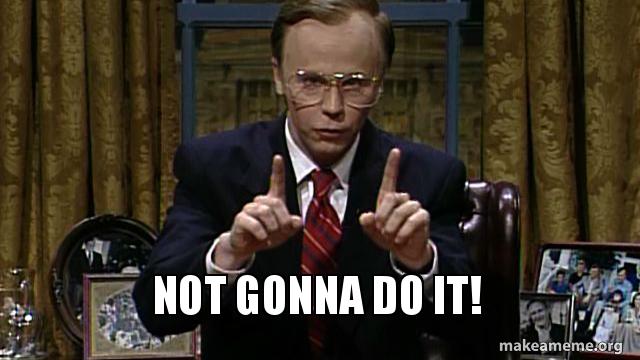 Usa-se gonna no lugar de going to de maneira “informal”. Onde se usa gonna usa-se as mesmas regras de be going to.

A frase completa seria “You are not going to do it.”
Abreviações
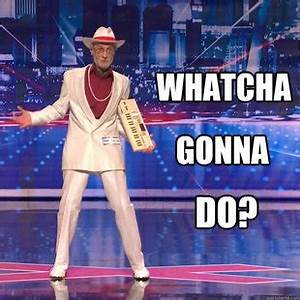 Usa-se gonna no lugar de going to de maneira “informal”. Onde se usa gonna usa-se as mesmas regras de be going to.

A frase mais formal e completa seria “What are you going to do?”
Abreviações
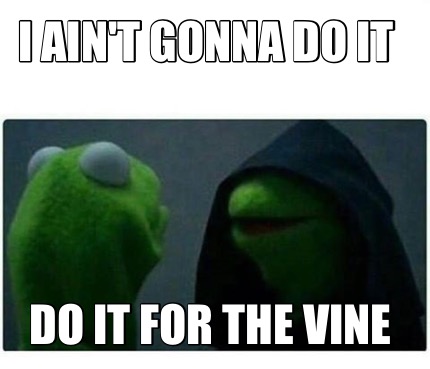 Usa-se gonna no lugar de going to de maneira “informal”. Onde se usa gonna usa-se as mesmas regras de be going to.

A frase mais formal e completa seria “I am not going to do it.”
Ain’t = am not
Abreviações
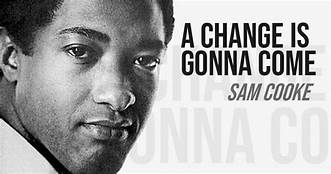 Usa-se gonna no lugar de going to de maneira “informal”. Onde se usa gonna usa-se as mesmas regras de be going to.

A frase mais formal e completa seria “A change is going to come.”
Abreviações
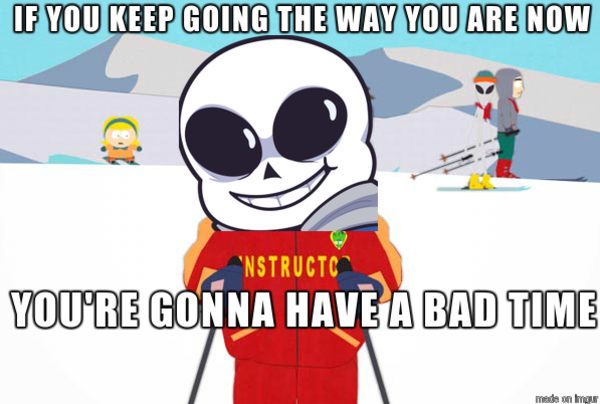 Usa-se gonna no lugar de going to de maneira “informal”. Onde se usa gonna usa-se as mesmas regras de be going to.

A frase mais formal e completa seria “You’re going to have a bad time.”